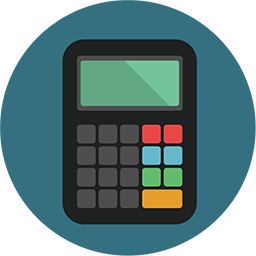 Please attempt all questions with a calculator.
Year 11 – Paper 2 & 3 Revision Pack (Foundation)
Paper 2: Tuesday 7th June 2022
Paper 3: Monday 13th June 2022
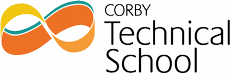 How to use this revision pack
Review the list of topics that will appear on paper 2 and 3 of the summer exams. The booklet is divided into two parts; the first half is preparation for paper 2 and the second half is for paper 3.
Work through the revision pages for each of the topics that will appear on the summer exams.
Use the electronic mark scheme to check your work and identify areas of weakness. The electronic mark scheme can be found on Teams and Satchel One.
Follow up with either:

Using the Hegarty Maths Clip Numbers to watch video tutorials on areas of weakness. You should then complete the quizzes on Hegarty to test whether you have closed your gap in knowledge.

	OR

B. Follow the link for Maths Genie Exam Practice and search for the pack of questions relating to each topic (Mark Schemes Provided)

Each of these options is clearly labelled at the bottom of each page of revision.

You can also access whole past papers at https://corbettmaths.com/2022/02/28/edexcel-gcse-foundation-summer-2022/ You should select Advanced Information – Paper 2 and 3 (Set A and Set B) 
Email your class teacher if you have any questions.
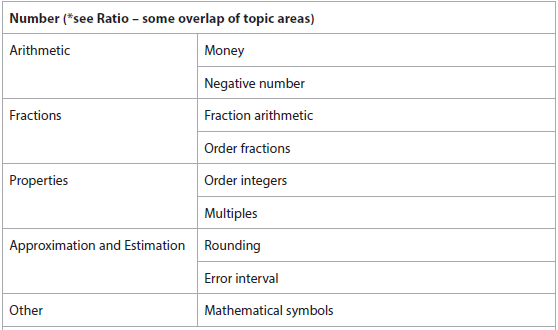 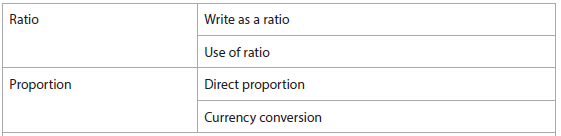 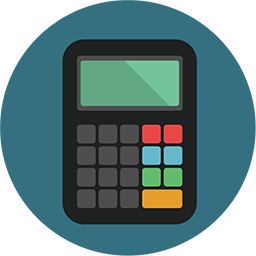 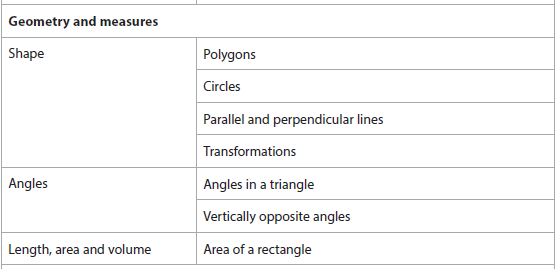 Advanced Information – 2F
Calculator
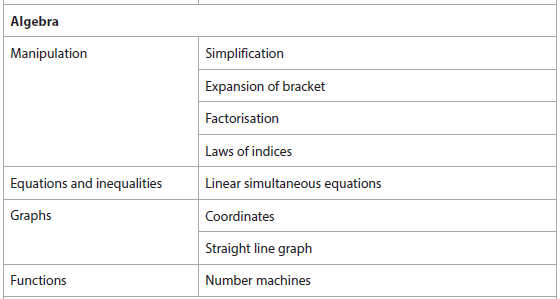 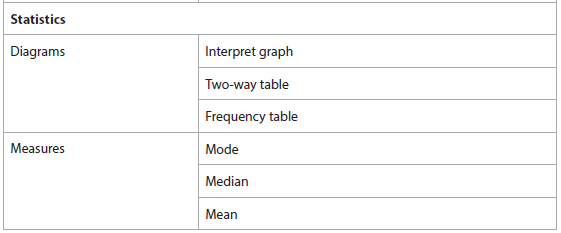 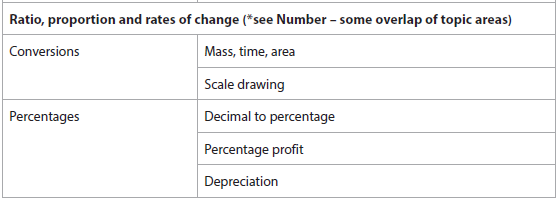 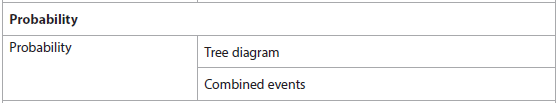 Section A: Number
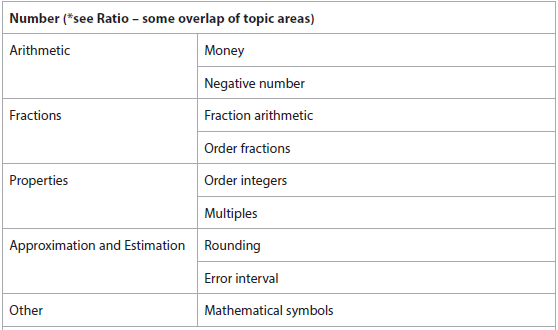 Money
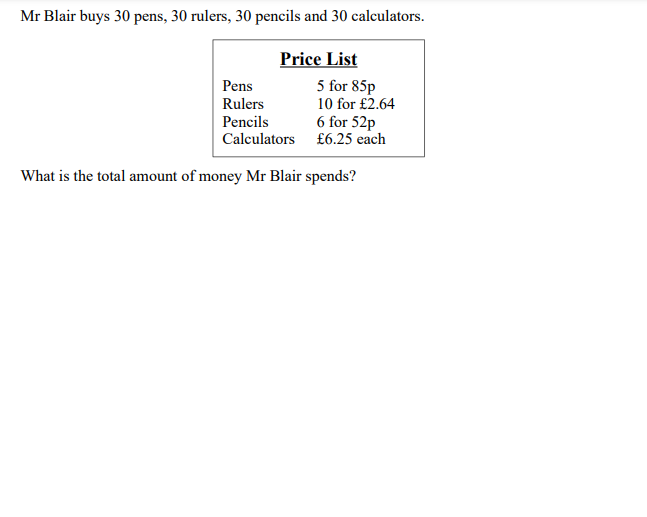 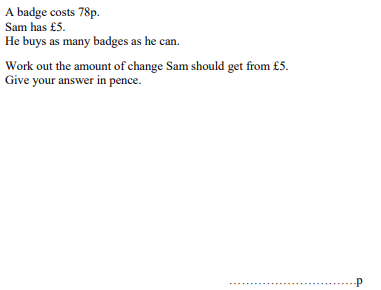 https://www.mathsgenie.co.uk/gcse-may-june-2022-foundation-topics.html
Clips 743-754
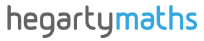 FOLLOW-UP WORK
Negative Number
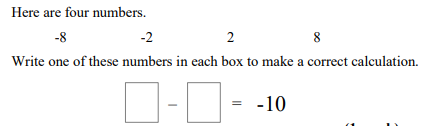 https://www.mathsgenie.co.uk/gcse-may-june-2022-foundation-topics.html Negative Numbers
Clips 37-44
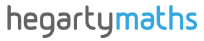 FOLLOW-UP WORK
Fraction Arithmetic
For these questions, you need to show your full working out.
https://www.mathsgenie.co.uk/gcse-may-june-2022-foundation-topics.html
Fractions
Clips
65-70,80
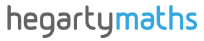 FOLLOW-UP WORK
Ordering Numbers
https://www.mathsgenie.co.uk/gcse-may-june-2022-foundation-topics.html
Writing, Simplifying and Ordering Fractions
Clips
14,37&60
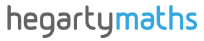 FOLLOW-UP WORK
Multiples
https://www.mathsgenie.co.uk/gcse-may-june-2022-foundation-topics.html
Factors & Multiples
Clip 33
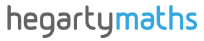 FOLLOW-UP WORK
Rounding
https://www.mathsgenie.co.uk/gcse-may-june-2022-foundation-topics.html Rounding
Clips 17, 56, 130 and 133
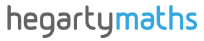 FOLLOW-UP WORK
Error Intervals
https://www.mathsgenie.co.uk/gcse-may-june-2022-foundation-topics.html 
Error Intervals
Clips 774-777
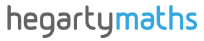 FOLLOW-UP WORK
Mathematical Symbols
https://www.mathsgenie.co.uk/gcse-may-june-2022-foundation-topics.html
Clip 14
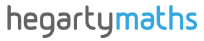 FOLLOW-UP WORK
Section B: Algebra
Simplification was also in Paper 1. Please use your old booklet to revise this topic.
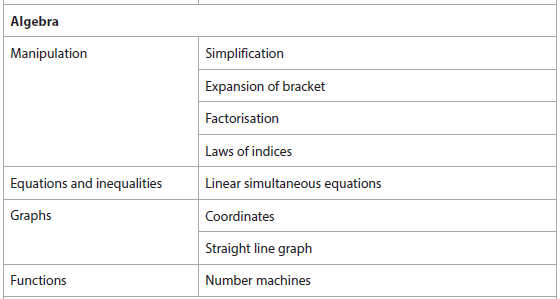 Expansion of Brackets
https://www.mathsgenie.co.uk/gcse-may-june-2022-foundation-topics.html Expanding and Factorising
Clips 160-161
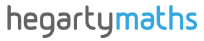 FOLLOW-UP WORK
Factorisation
https://www.mathsgenie.co.uk/gcse-may-june-2022-foundation-topics.html Expanding and Factorising
Clips 168-171; 223, 224
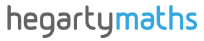 FOLLOW-UP WORK
Laws of Indices
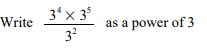 https://www.mathsgenie.co.uk/gcse-may-june-2022-foundation-topics.html Indices
Clips 173, 174
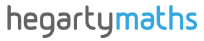 FOLLOW-UP WORK
Simultaneous Equations
https://www.mathsgenie.co.uk/gcse-may-june-2022-foundation-topics.html Simultaneous Equations
Clips 190-195; 218-219
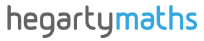 FOLLOW-UP WORK
Coordinates
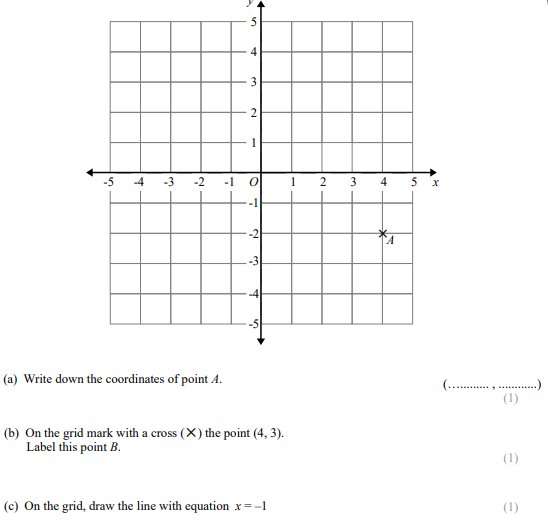 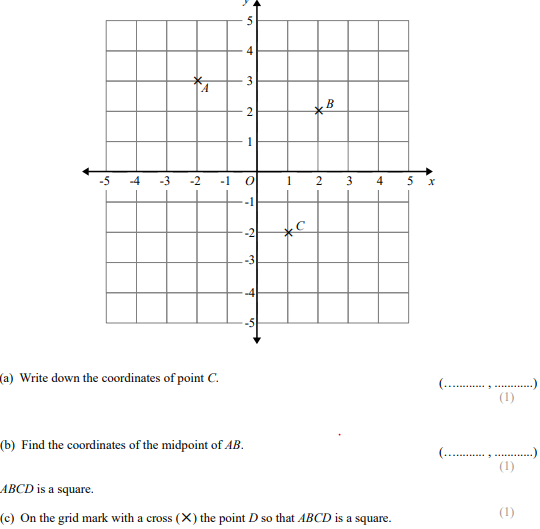 https://www.mathsgenie.co.uk/gcse-may-june-2022-foundation-topics.html Coordinates
Clips 199-200
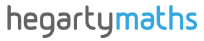 FOLLOW-UP WORK
Straight Line Graphs
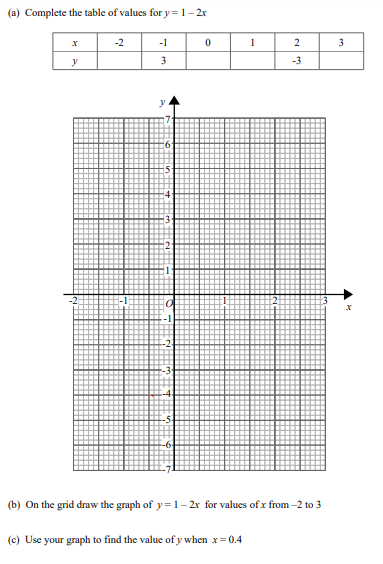 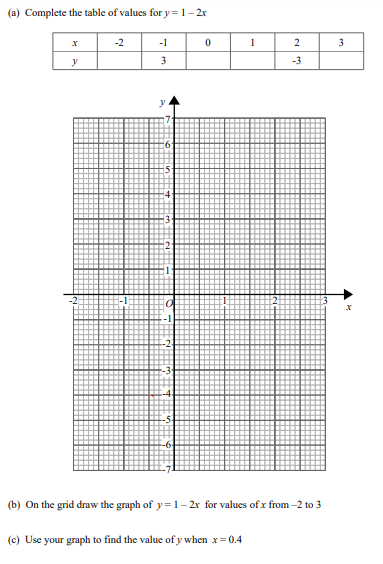 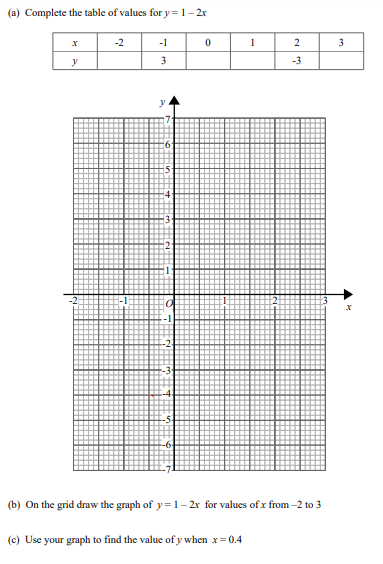 https://www.mathsgenie.co.uk/gcse-may-june-2022-foundation-topics.html Drawing Graphs
Clips 205-210
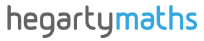 FOLLOW-UP WORK
Number Machines
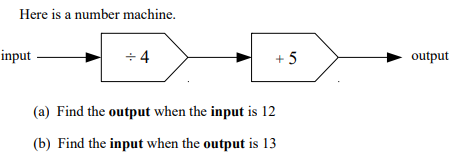 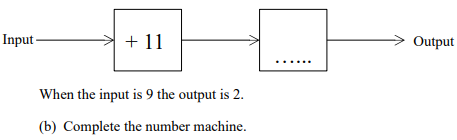 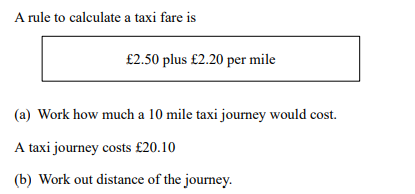 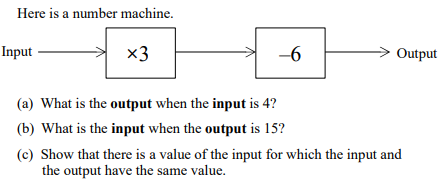 https://www.mathsgenie.co.uk/gcse-may-june-2022-foundation-topics.html Function Machines
Clips 176-177
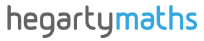 FOLLOW-UP WORK
Section C: 
Ratio, Proportion & Rates of Change
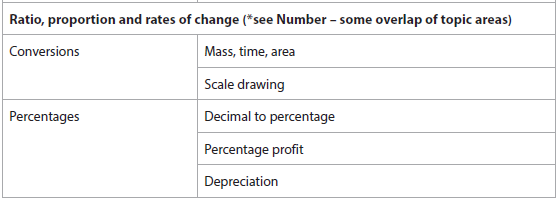 Write as a ratio and Use of Ratio was also in Paper 1. Please use your old booklet to revise this topic.
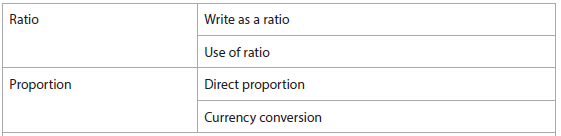 Direct Proportion was also in Paper 1. Please use your old booklet to revise this topic.
Conversion (Mass, Time & Area)
https://www.mathsgenie.co.uk/gcse-may-june-2022-foundation-topics.html
Conversion and Units
Clips 695-697; 700-701, 706, 709-711
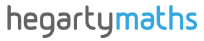 FOLLOW-UP WORK
Scale Drawing
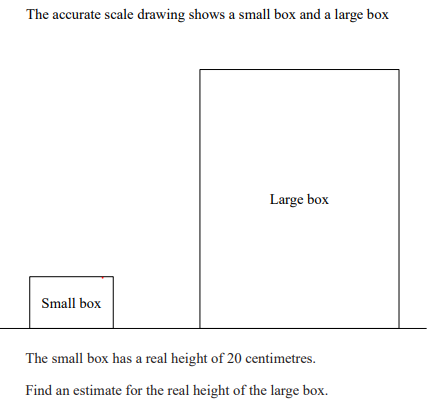 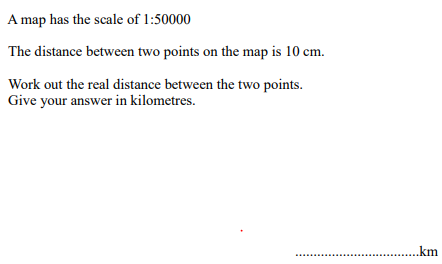 https://www.mathsgenie.co.uk/gcse-may-june-2022-foundation-topics.html
Scale Drawings
Clip 864-871
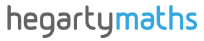 FOLLOW-UP WORK
Percentages
https://www.mathsgenie.co.uk/gcse-may-june-2022-foundation-topics.html
Percentages; Percentage Change
Clips 55; 760-761; 95
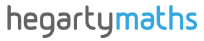 FOLLOW-UP WORK
Currency Conversion
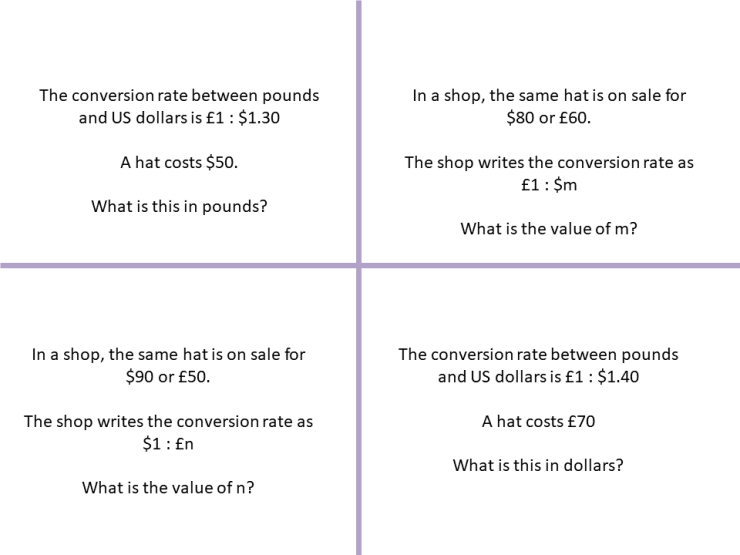 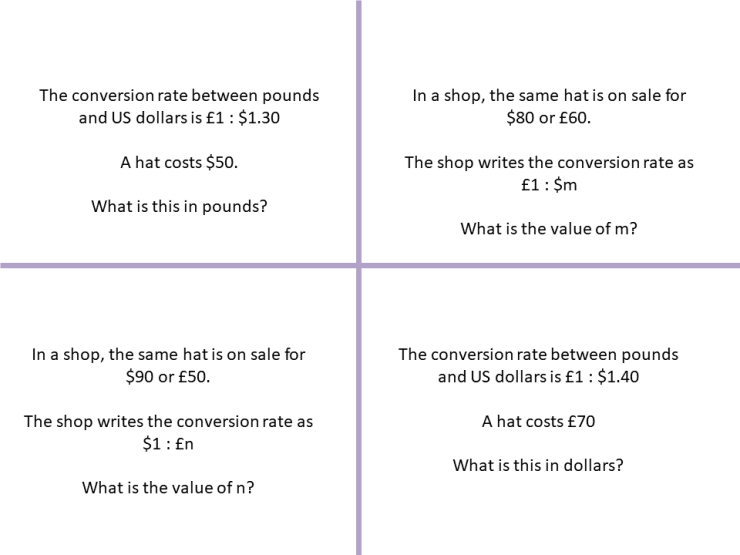 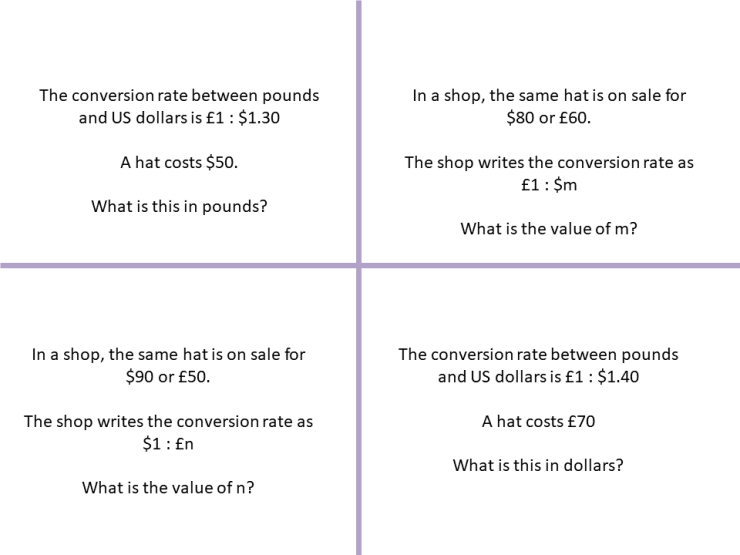 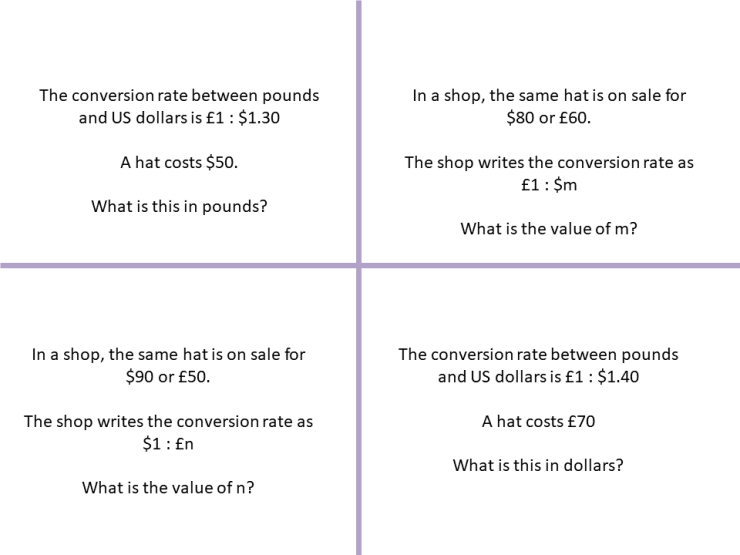 https://www.mathsgenie.co.uk/gcse-may-june-2022-foundation-topics.html
Exchange Rates
Clip707-708
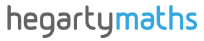 FOLLOW-UP WORK
Section D: 
Geometry & Measures
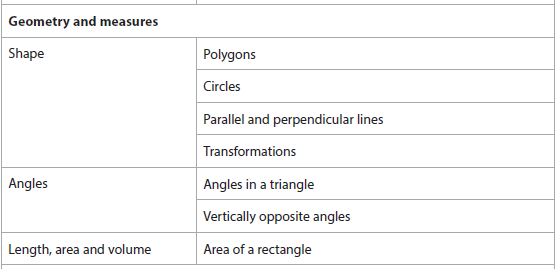 Polygons
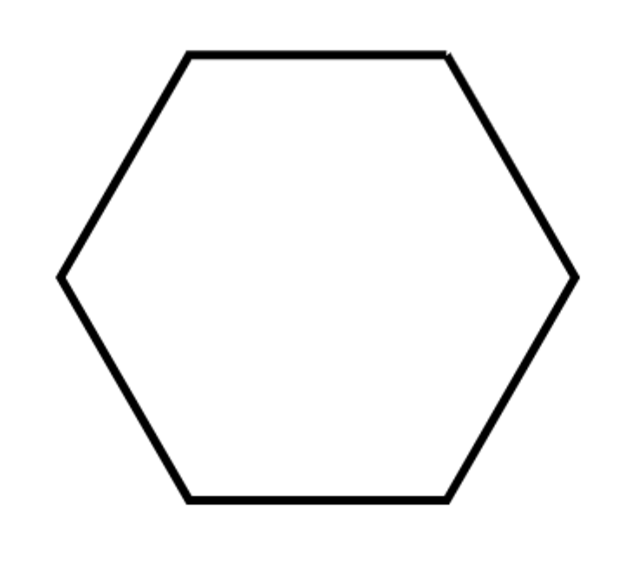 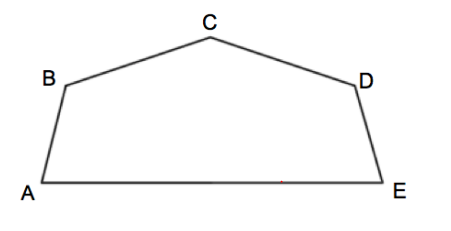 https://www.mathsgenie.co.uk/gcse-may-june-2022-foundation-topics.html
Clips 822-828
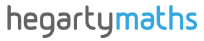 FOLLOW-UP WORK
Circles
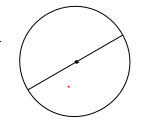 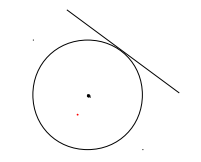 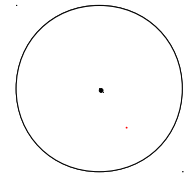 https://www.mathsgenie.co.uk/gcse-may-june-2022-foundation-topics.html
Circles
Clips 592
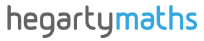 FOLLOW-UP WORK
Parallel & Perpendicular Lines
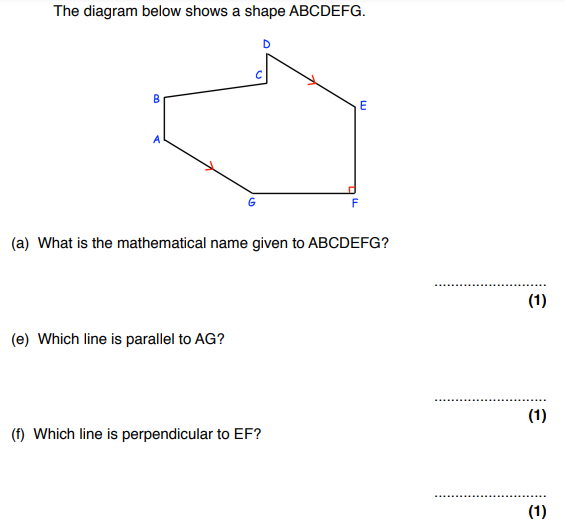 https://www.mathsgenie.co.uk/gcse-may-june-2022-foundation-topics.html
Clip 821
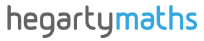 FOLLOW-UP WORK
Transformations
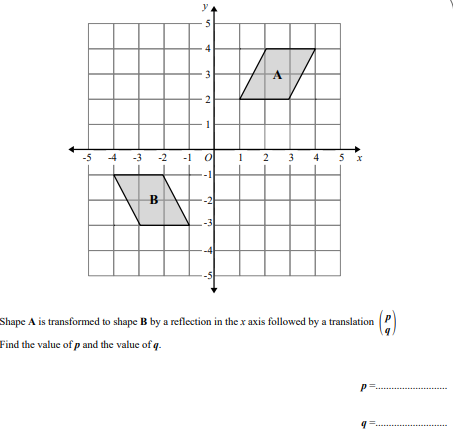 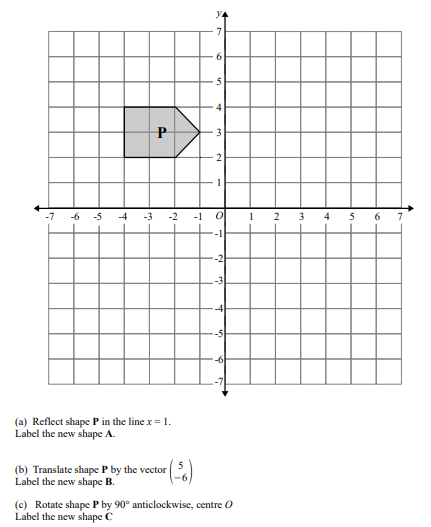 https://www.mathsgenie.co.uk/gcse-may-june-2022-higher-topics.html
Transformations
Clips 637-645: 648-654
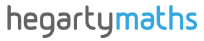 FOLLOW-UP WORK
Describing Transformations
Describe what single transformation maps shape A to Shape B.
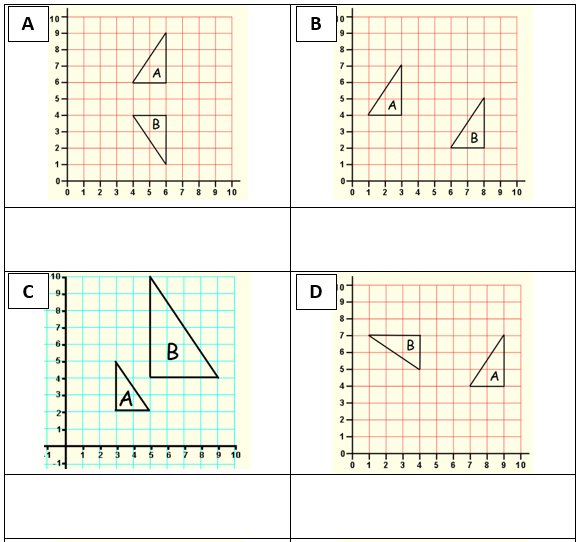 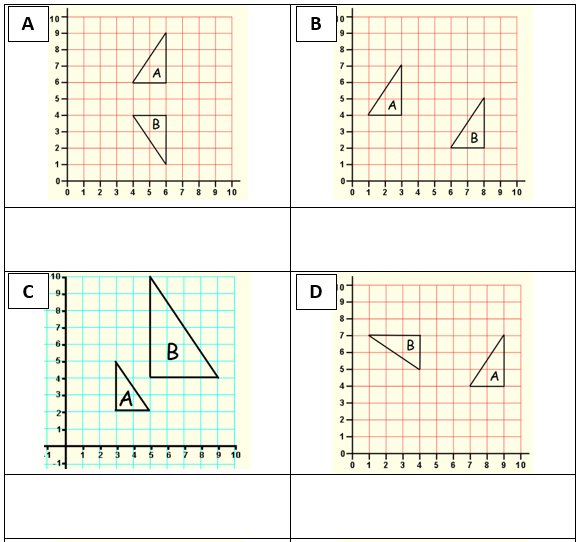 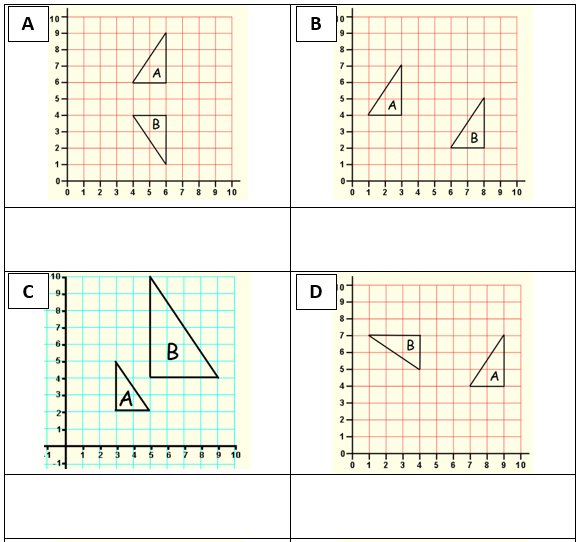 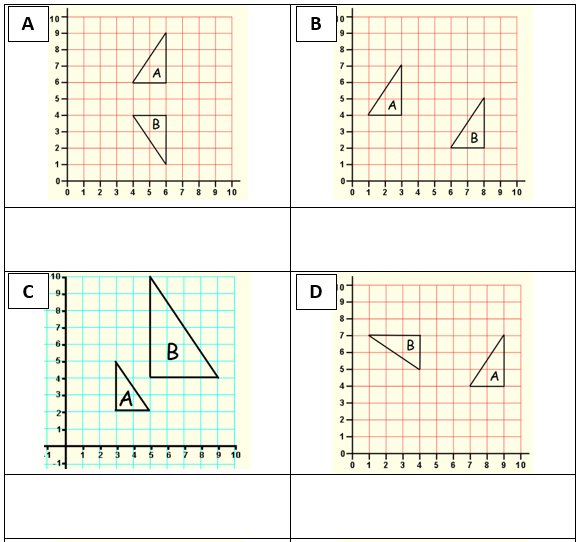 https://www.mathsgenie.co.uk/gcse-may-june-2022-higher-topics.html
Transformations
Clips 637-645: 648-654
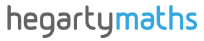 FOLLOW-UP WORK
Angles Properties
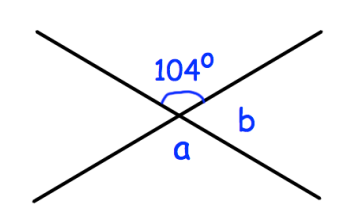 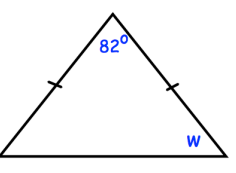 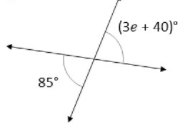 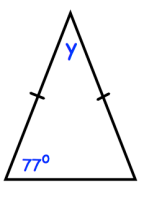 https://www.mathsgenie.co.uk/gcse-may-june-2022-foundation-topics.html
Angles
Clips 480; 484-491
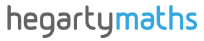 FOLLOW-UP WORK
Area of a rectangle
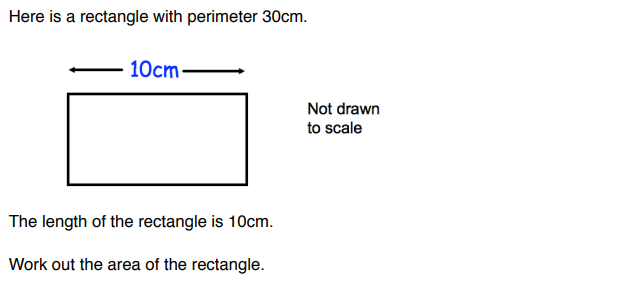 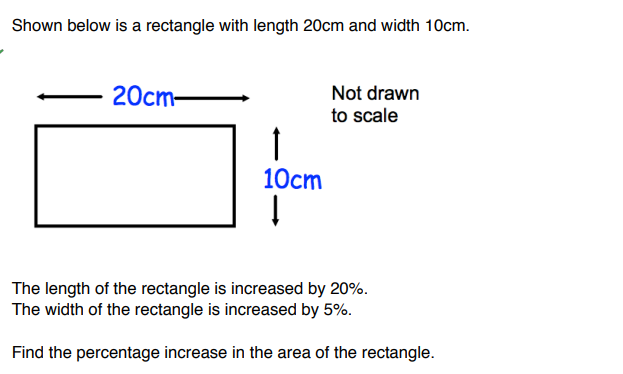 https://www.mathsgenie.co.uk/gcse-may-june-2022-foundation-topics.html
Area & Perimeter
Clips 553-555
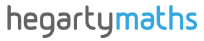 FOLLOW-UP WORK
Pictograms
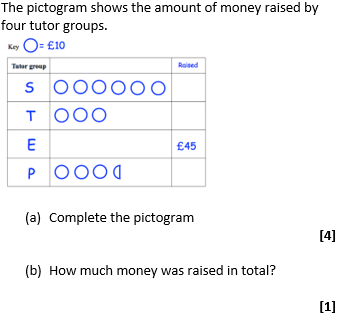 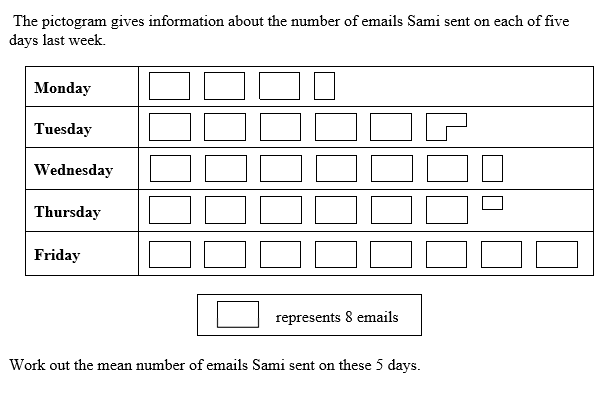 https://www.mathsgenie.co.uk/gcse-may-june-2022-foundation-topics.html Pictograms
Clip 426
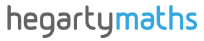 FOLLOW-UP WORK
Section E: Statistics
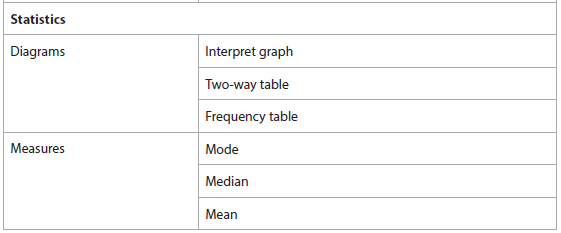 Interpret Graph
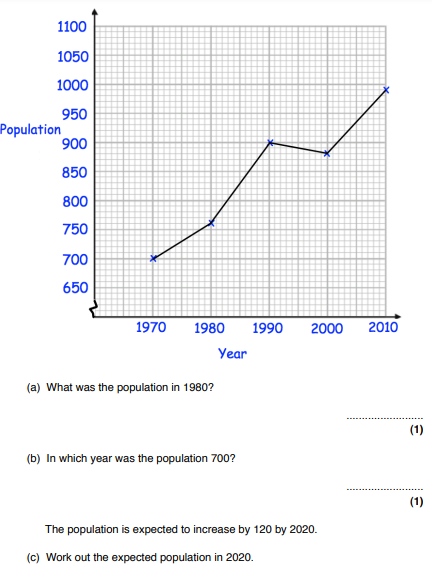 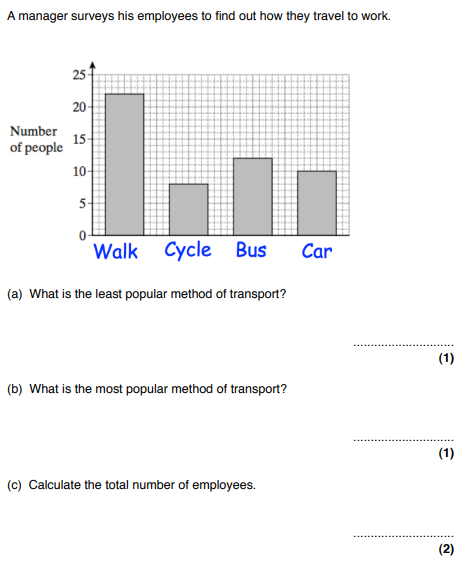 https://www.mathsgenie.co.uk/gcse-may-june-2022-foundation-topics.html
Clip 425-433; 450-454
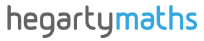 FOLLOW-UP WORK
Two Way Tables
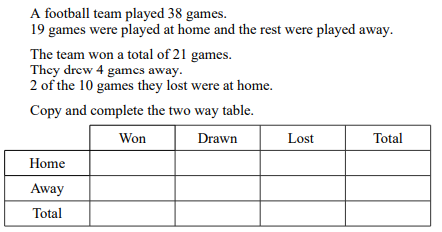 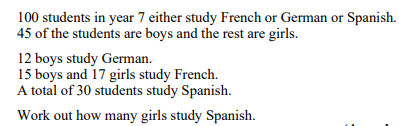 https://www.mathsgenie.co.uk/gcse-may-june-2022-foundation-topics.html 
Two Way Tables
Clip 424-424
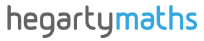 FOLLOW-UP WORK
Mode and Median
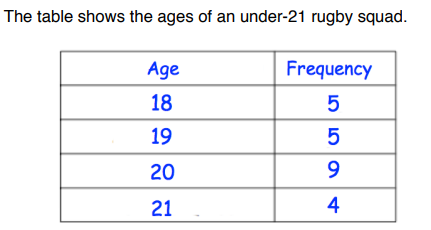 https://www.mathsgenie.co.uk/gcse-may-june-2022-foundation-topics.html 
Averages
Clips 404, 409, 415-416, 419-420
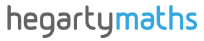 FOLLOW-UP WORK
Mean
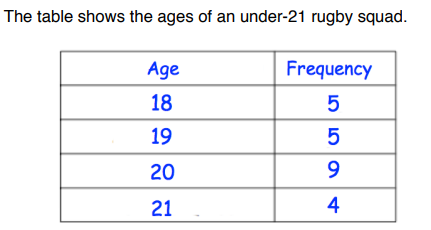 https://www.mathsgenie.co.uk/gcse-may-june-2022-foundation-topics.html 
Averages
Clips 405-408,417, 419-420
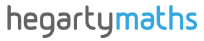 FOLLOW-UP WORK
Section F: Probability
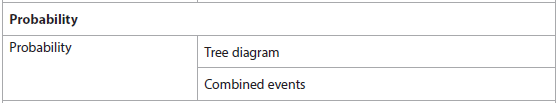 Tree Diagrams
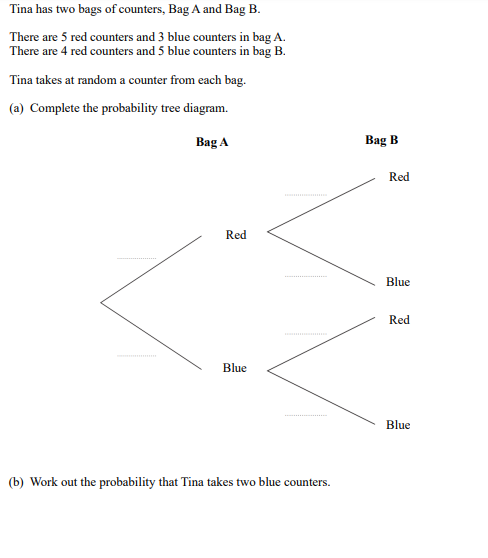 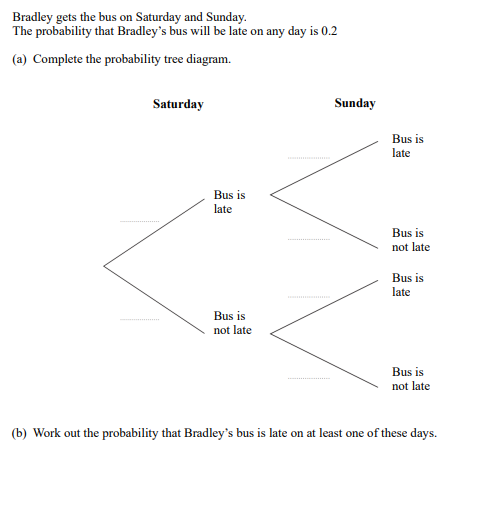 Clips 361-363
https://www.mathsgenie.co.uk/gcse-may-june-2022-foundation-topics.html
Probability Trees
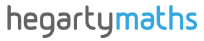 FOLLOW-UP WORK
Combined Events
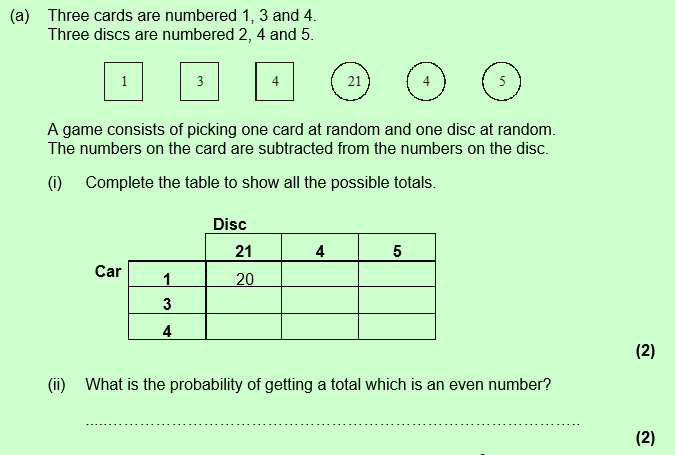 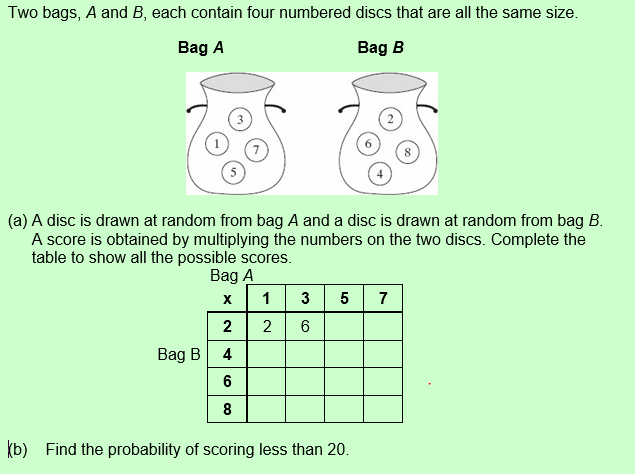 https://www.mathsgenie.co.uk/gcse-may-june-2022-foundation-topics.html
Clips 358-360
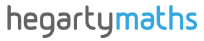 FOLLOW-UP WORK
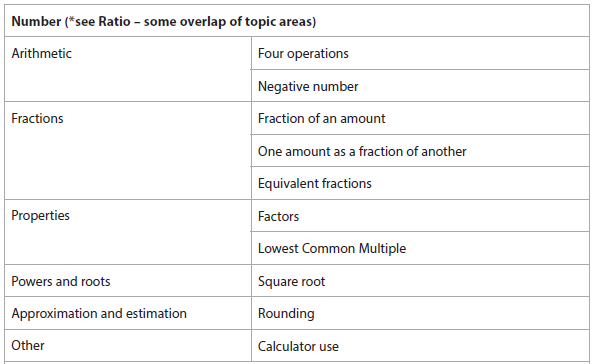 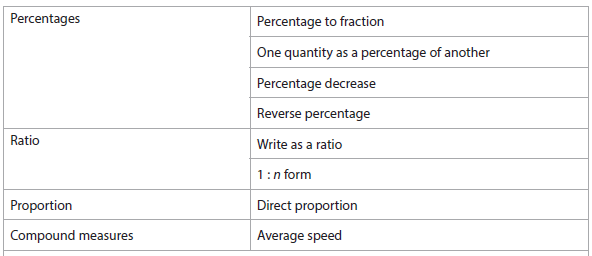 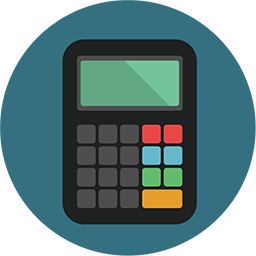 Advanced Information – 3F
Calculator
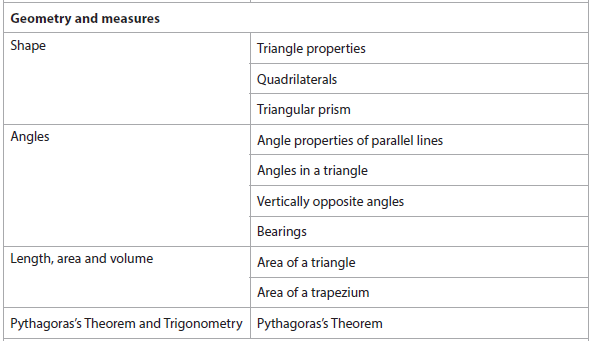 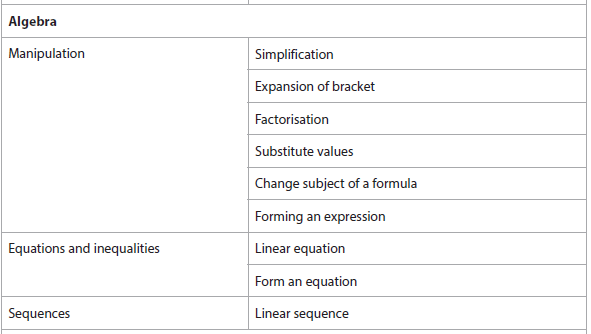 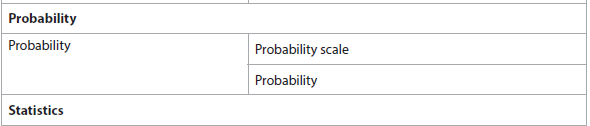 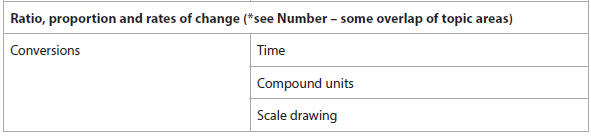 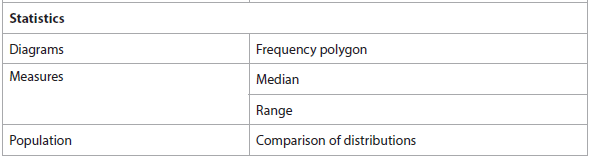 Section A: Number
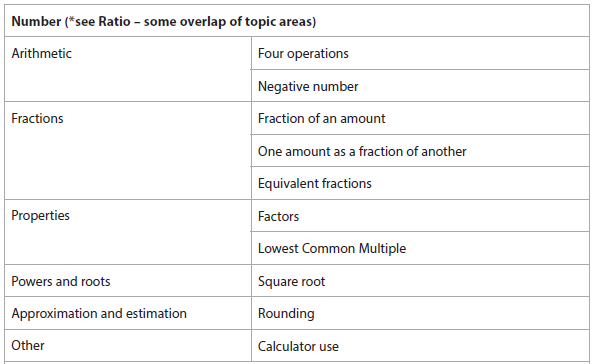 These topics have been included in the previous revision booklet (paper 1) or in the first part of this booklet (paper 2).
Fractions
https://www.mathsgenie.co.uk/gcse-may-june-2022-foundation-topics.html Fractions
Clips 62, 59, 61
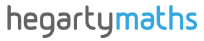 FOLLOW-UP WORK
Factors & Multiples
https://www.mathsgenie.co.uk/gcse-may-june-2022-foundation-topics.html Prime Factors, HCF and LCM
Clips 27, 34-36
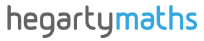 FOLLOW-UP WORK
Calculator Use (Inc. Square Roots and rounding)
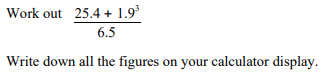 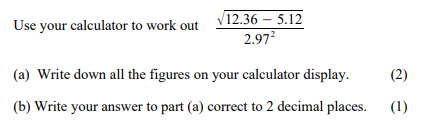 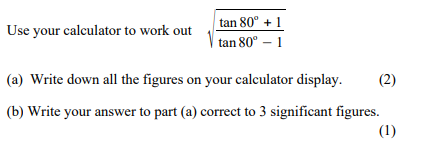 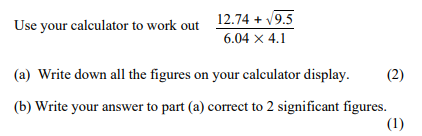 https://www.mathsgenie.co.uk/gcse-may-june-2022-foundation-topics.html Using a calculator
Clips 101; 129
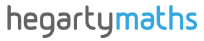 FOLLOW-UP WORK
Section B: Algebra
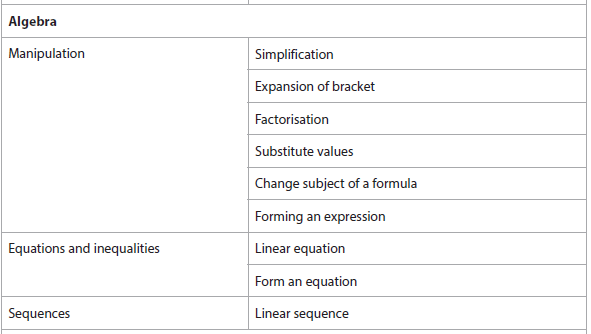 These topics have been included in the previous revision booklet (paper 1) or in the first part of this booklet (paper 2).
Changing the Subject
https://www.mathsgenie.co.uk/gcse-may-june-2022-foundation-topics.html 
Changing the Subject of a Formula
Clips 280-287
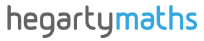 FOLLOW-UP WORK
Linear Equations
https://www.mathsgenie.co.uk/gcse-may-june-2022-foundation-topics.html 
Solving Equations
Clips 176-186; 188-189
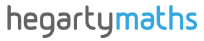 FOLLOW-UP WORK
Forming an expression/equation
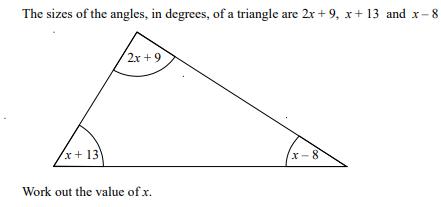 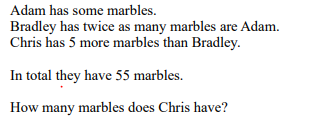 https://www.mathsgenie.co.uk/gcse-may-june-2022-foundation-topics.html 
Forming & Solving Equations
Clips 151-153
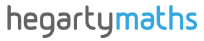 FOLLOW-UP WORK
Section C: Ratio, Proportion and Rates of Change
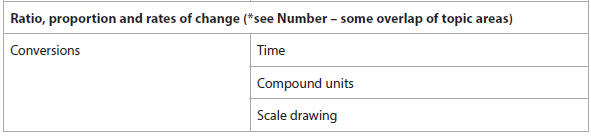 These topics have been included in the previous revision booklet (paper 1) or in the first part of this booklet (paper 2).
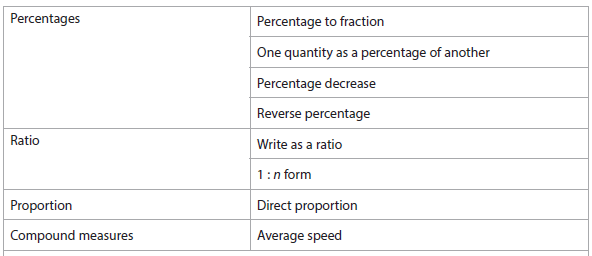 Compound Units
https://www.mathsgenie.co.uk/gcse-may-june-2022-foundation-topics.html 
Compound Measures
Clips 724, 731, 737, 738
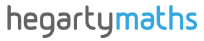 FOLLOW-UP WORK
Percentages
https://www.mathsgenie.co.uk/gcse-may-june-2022-foundation-topics.html 
Fractions, Decimals and Percentages
Clips 82, 62, 76
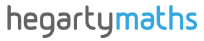 FOLLOW-UP WORK
Reverse Percentages
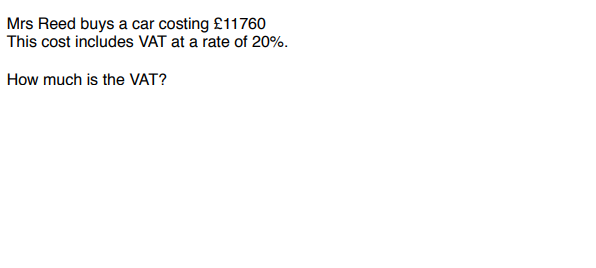 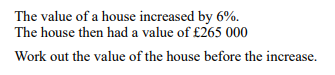 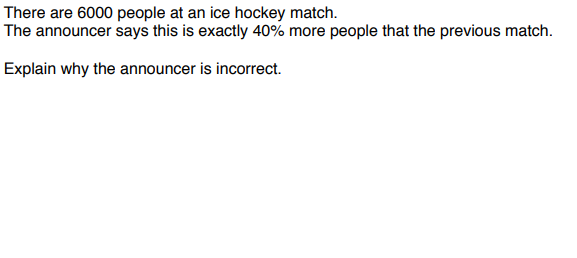 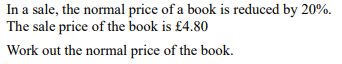 https://www.mathsgenie.co.uk/gcse-may-june-2022-foundation-topics.html 
Reverse Percentages
Clip 96
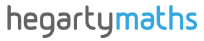 FOLLOW-UP WORK
Section D: Geometry & Measure
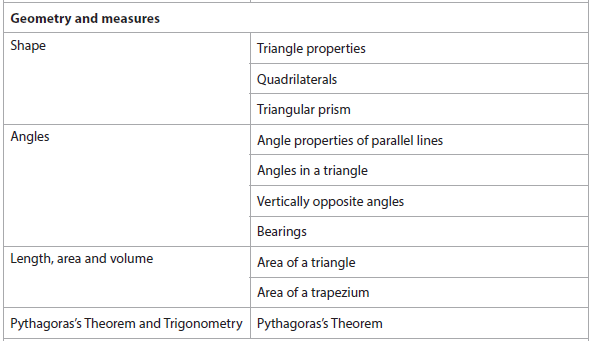 These topics have been included in the previous revision booklet (paper 1) or in the first part of this booklet (paper 2).
Shapes
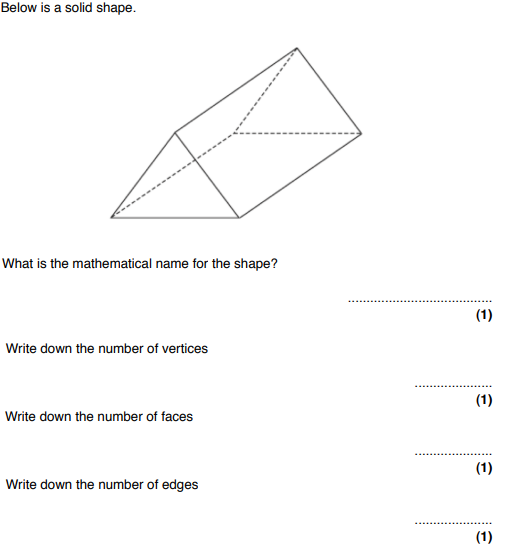 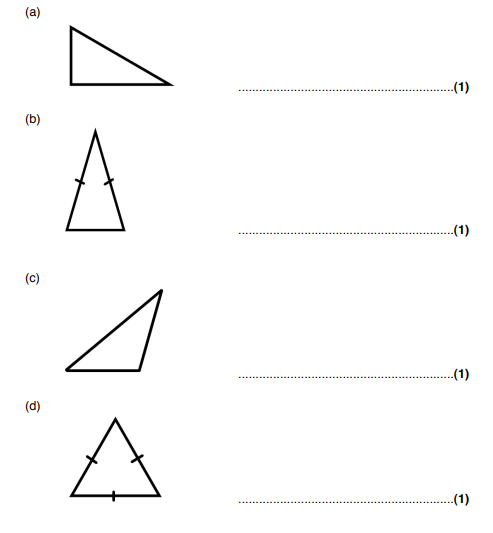 https://www.mathsgenie.co.uk/gcse-may-june-2022-foundation-topics.html
Clips 823-826; 829-830
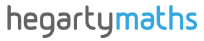 FOLLOW-UP WORK
Shapes
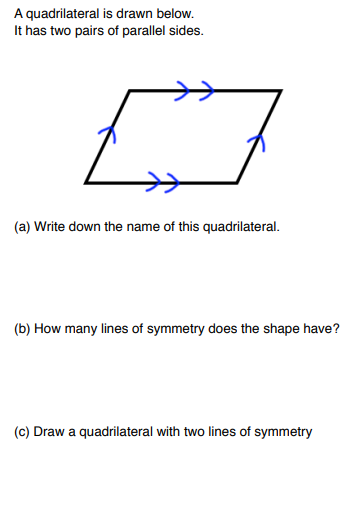 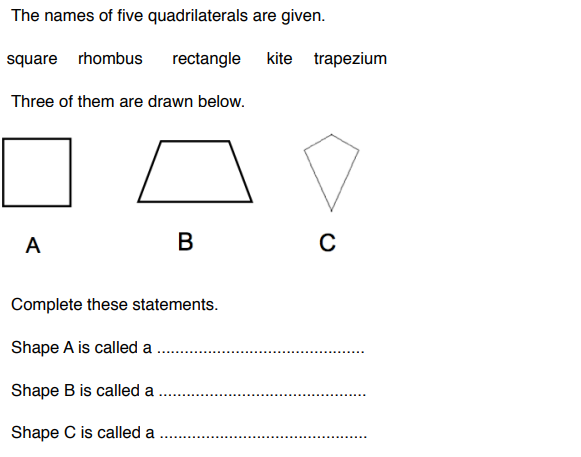 https://www.mathsgenie.co.uk/gcse-may-june-2022-foundation-topics.html
Clips 823-826; 829-830
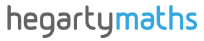 FOLLOW-UP WORK
Angles in Parallel Lines
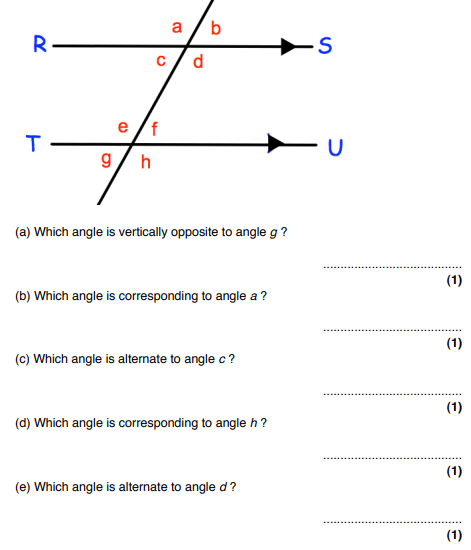 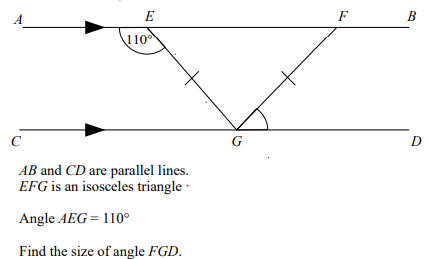 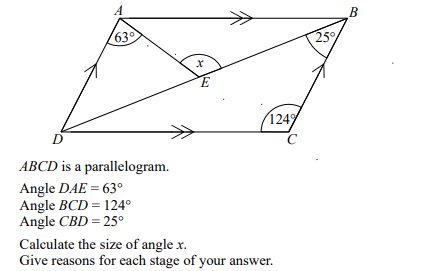 https://www.mathsgenie.co.uk/gcse-may-june-2022-foundation-topics.html 
Angles in Parallel Lines
Clip 481-483; 490-491
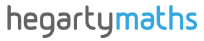 FOLLOW-UP WORK
Bearings
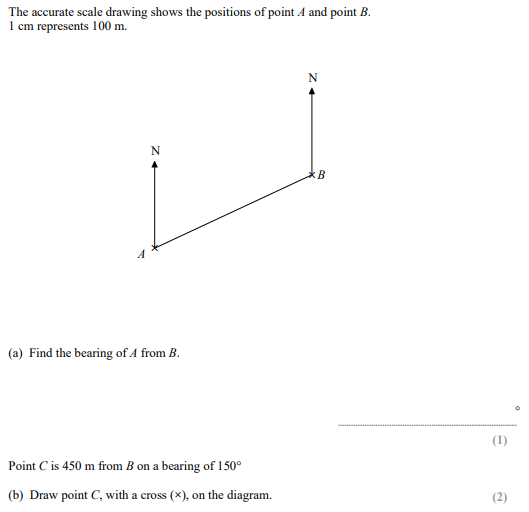 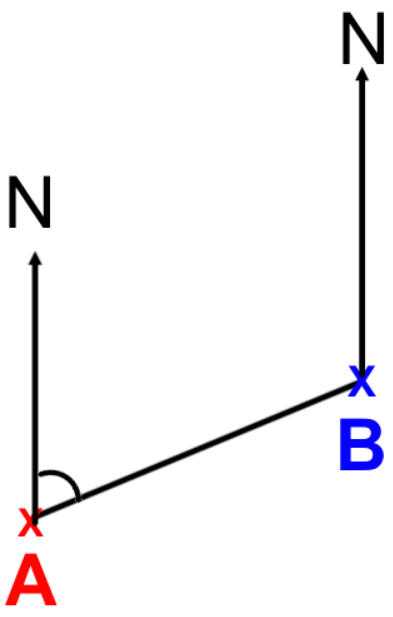 https://www.mathsgenie.co.uk/gcse-may-june-2022-foundation-topics.html 
Bearings
Clip 492-496
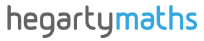 FOLLOW-UP WORK
Area of Triangles & Trapeziums
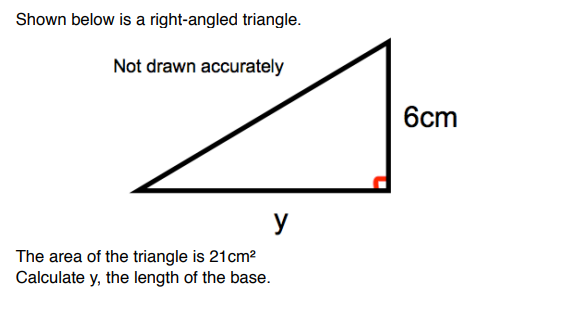 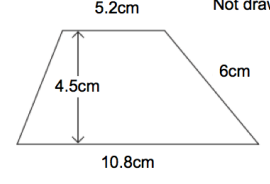 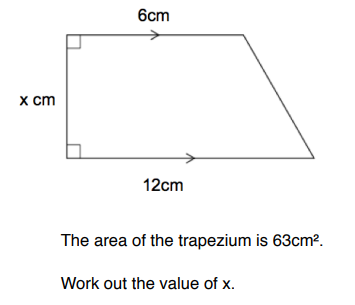 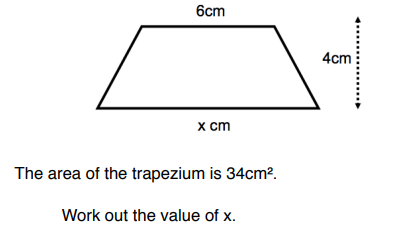 https://www.mathsgenie.co.uk/gcse-may-june-2022-foundation-topics.html 
Area & Perimeter
Clip 557-559
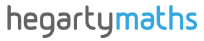 FOLLOW-UP WORK
Pythagoras Theorem
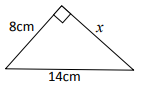 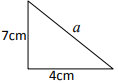 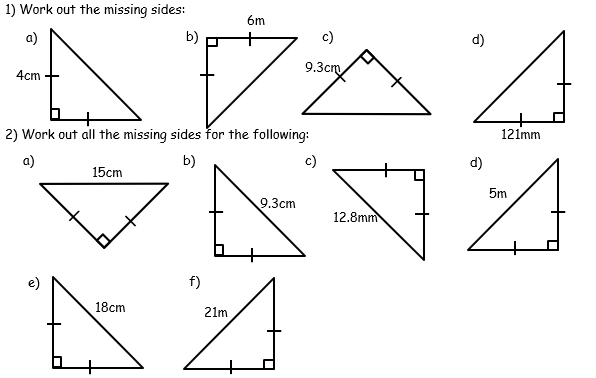 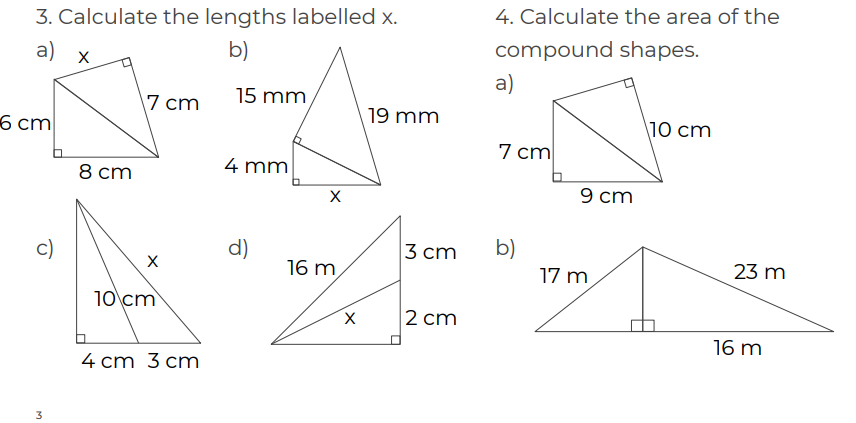 https://www.mathsgenie.co.uk/gcse-may-june-2022-foundation-topics.html 
Pythagoras
Clip 498-499; 501-502
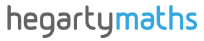 FOLLOW-UP WORK
Section E: Probability
This topic has been included in the previous revision booklet (paper 1) or in the first part of this booklet (paper 2).
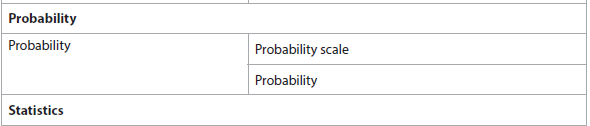 Probability Scale
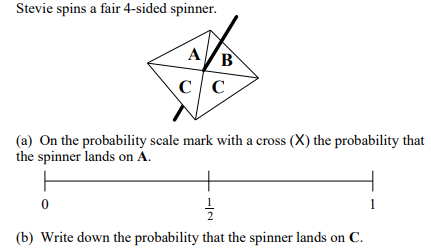 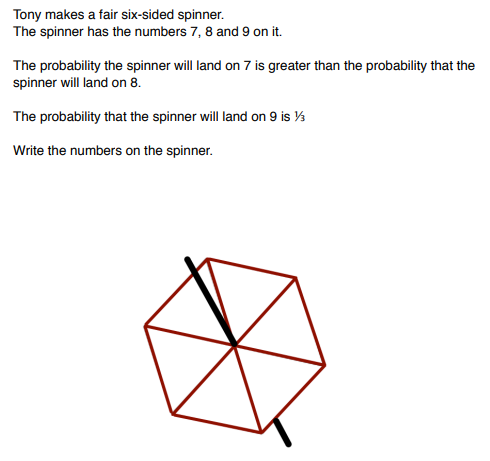 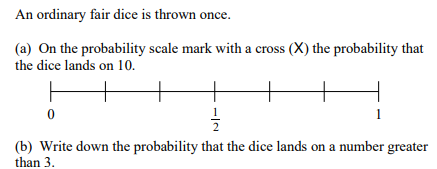 https://www.mathsgenie.co.uk/gcse-may-june-2022-foundation-topics.html 
Probability Scale
Clip 349-350
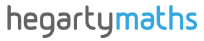 FOLLOW-UP WORK
Section F: Statistics
This topic has been included in the previous revision booklet (paper 1) or in the first part of this booklet (paper 2).
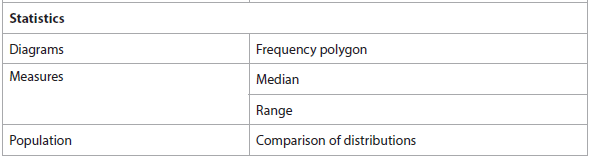 Frequency Polygons
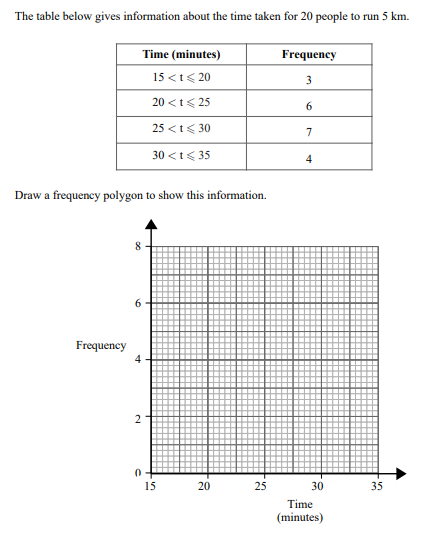 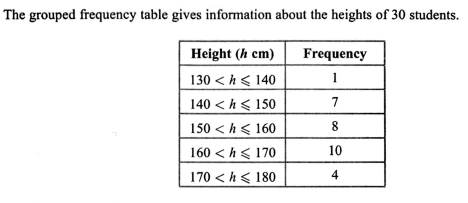 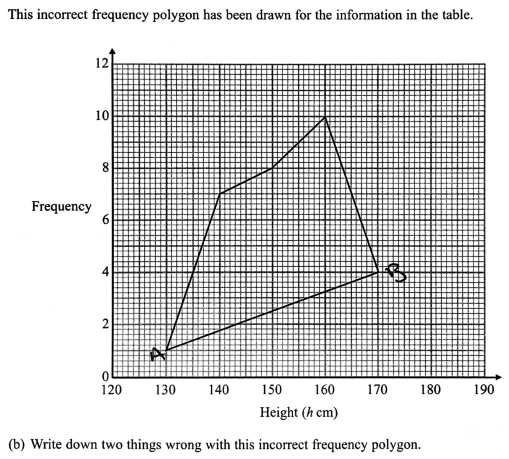 https://www.mathsgenie.co.uk/gcse-may-june-2022-foundation-topics.html 
Frequency Polygons
Clip 441
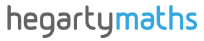 FOLLOW-UP WORK
Range & Comparison of Distributions
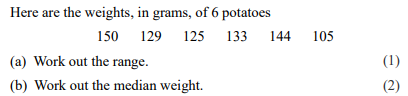 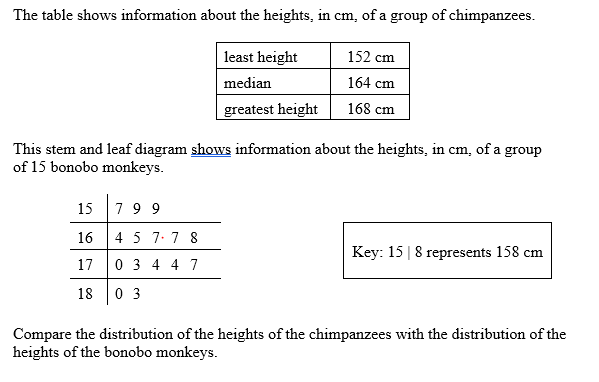 https://www.mathsgenie.co.uk/gcse-may-june-2022-foundation-topics.html 
Averages
Clip 410, 414, 419-420, 432-43
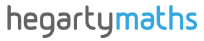 FOLLOW-UP WORK